Bone Disorders
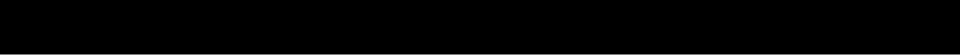 BONE SPURS, also known as osteophytes, occur when the body grows small projections on the edges of bones
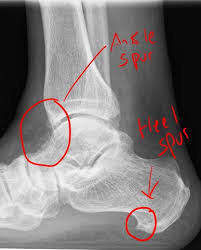 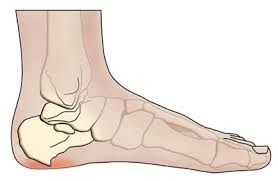 Graphic Video of Plantar Fasciitis Surgery
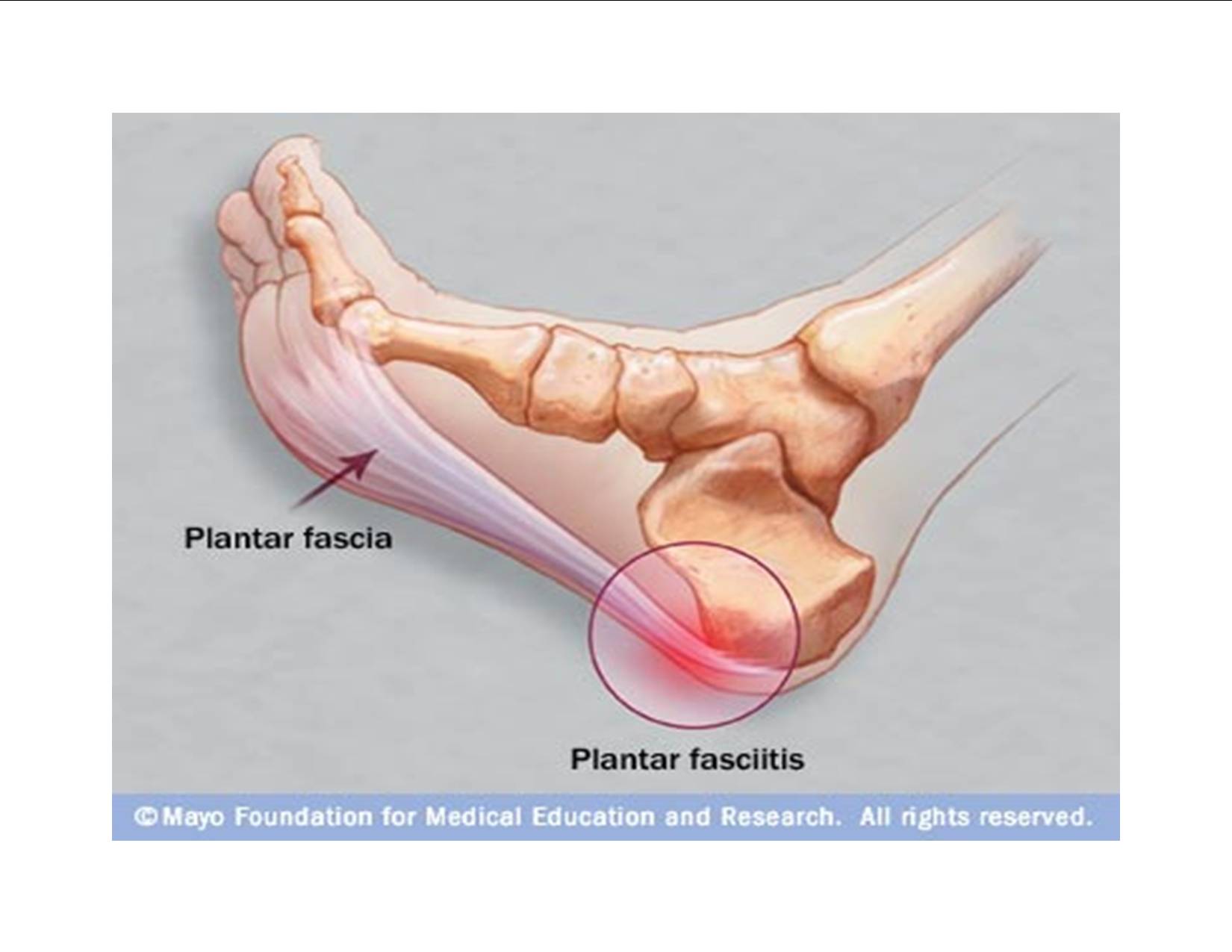 2. Plantar fasciitis 
 - common cause of heel pain.  
 -inflammation of the plantar fascia
- walking can be painful
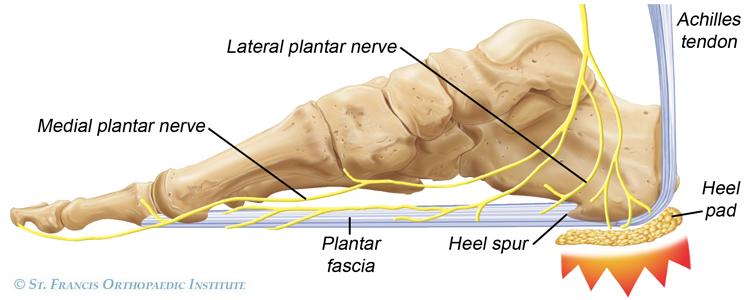 3. OSTEOPOROSIS: Increased activity of osteoclasts cause a break down bone, bones become more fragile 

The spongy bone especially becomes more porous.
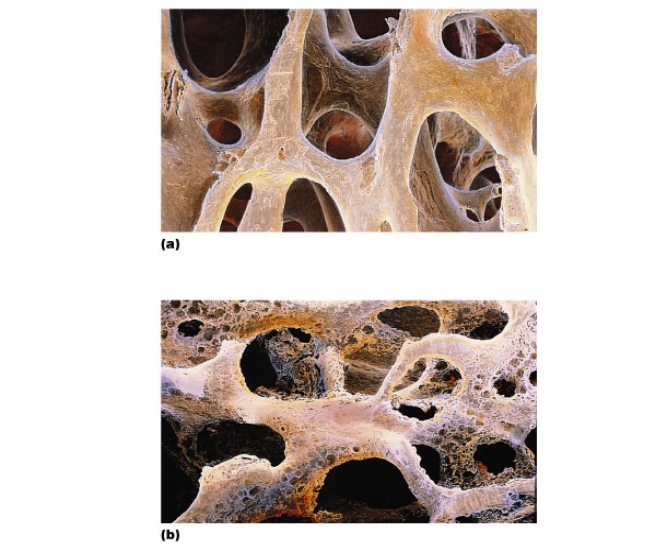 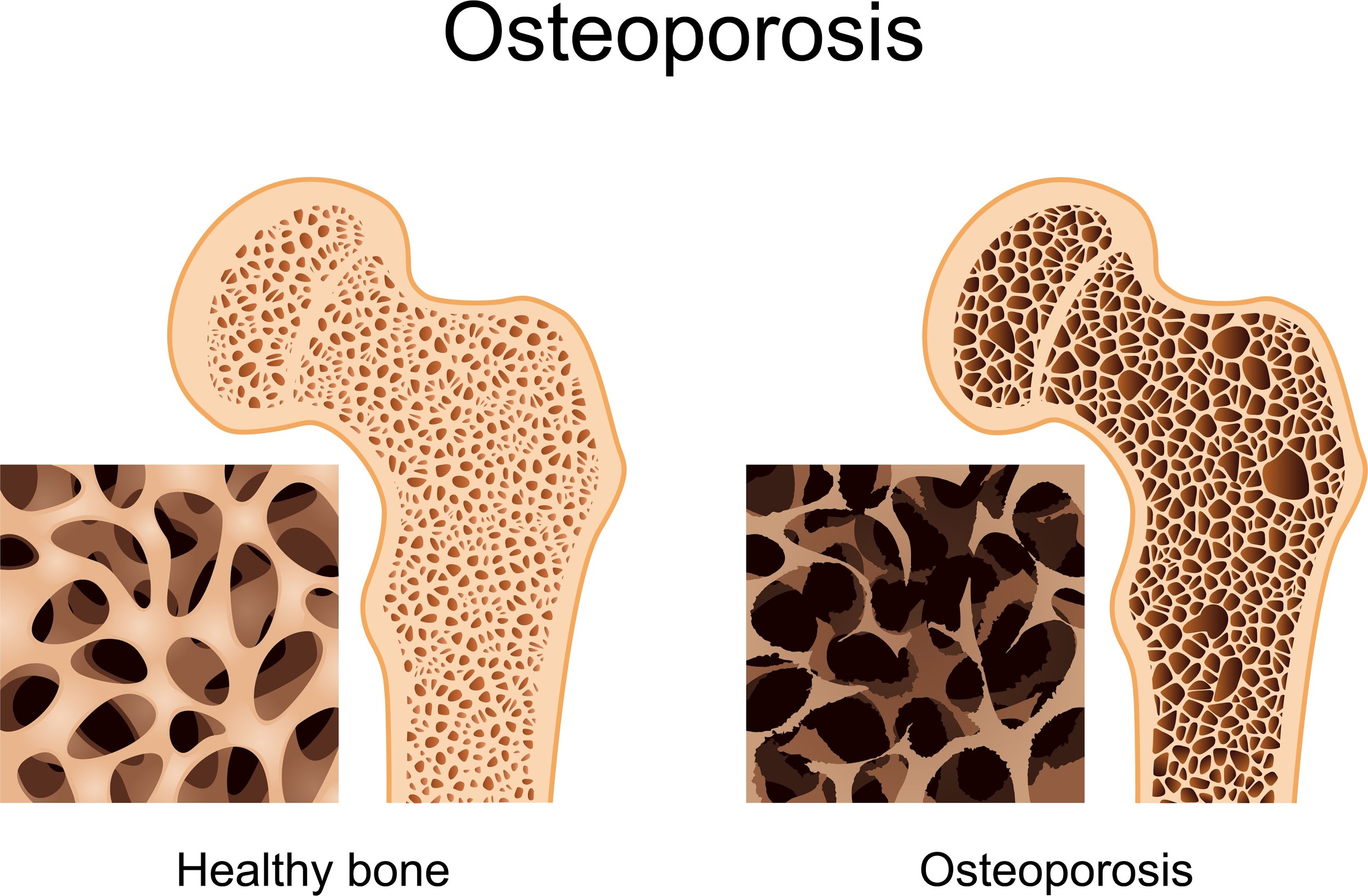 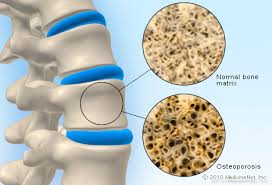 Causes of Osteoporosis:

1. Lack of exercise

2.  Poor diet

3.  Genetics

4.  Ethnicity

5.  Gender
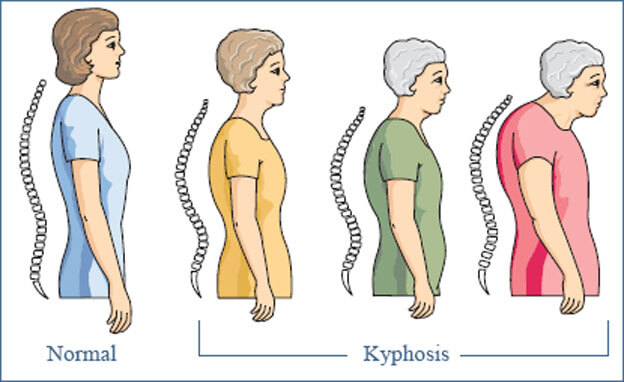 Why do older people break their hips?
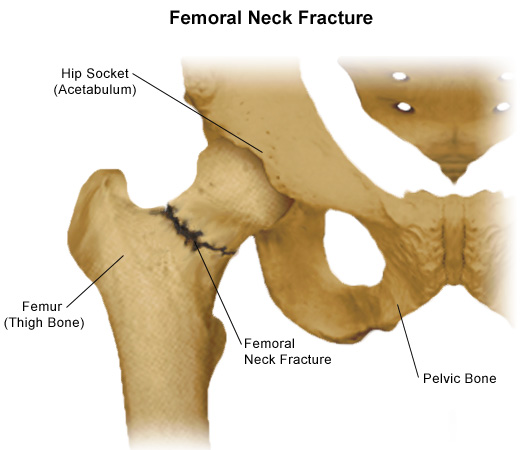 A femoral neck fracture is common among  older adults and can be related to osteoporosis. This  type of fracture may cause a complication because the break usually cuts off the  blood supply to the head of the femur.
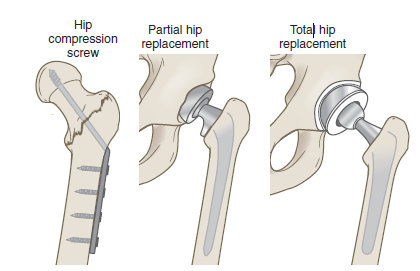 4. Rheumatoid arthritis is an autoimmune disease which causes joint stiffness and bone deformity
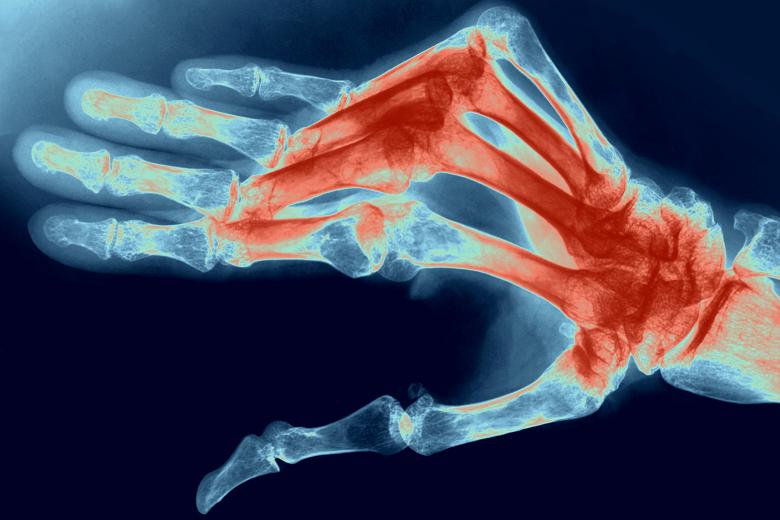 Source: http://www.thetimes.co.uk/tto/public/article3233439.ece
5. Rickets
This preventable bone disease affects young children and is caused by a deficiency of the nutrient vitamin D. Rickets causes weak, brittle bones that fracture easily and bone and muscle pain.
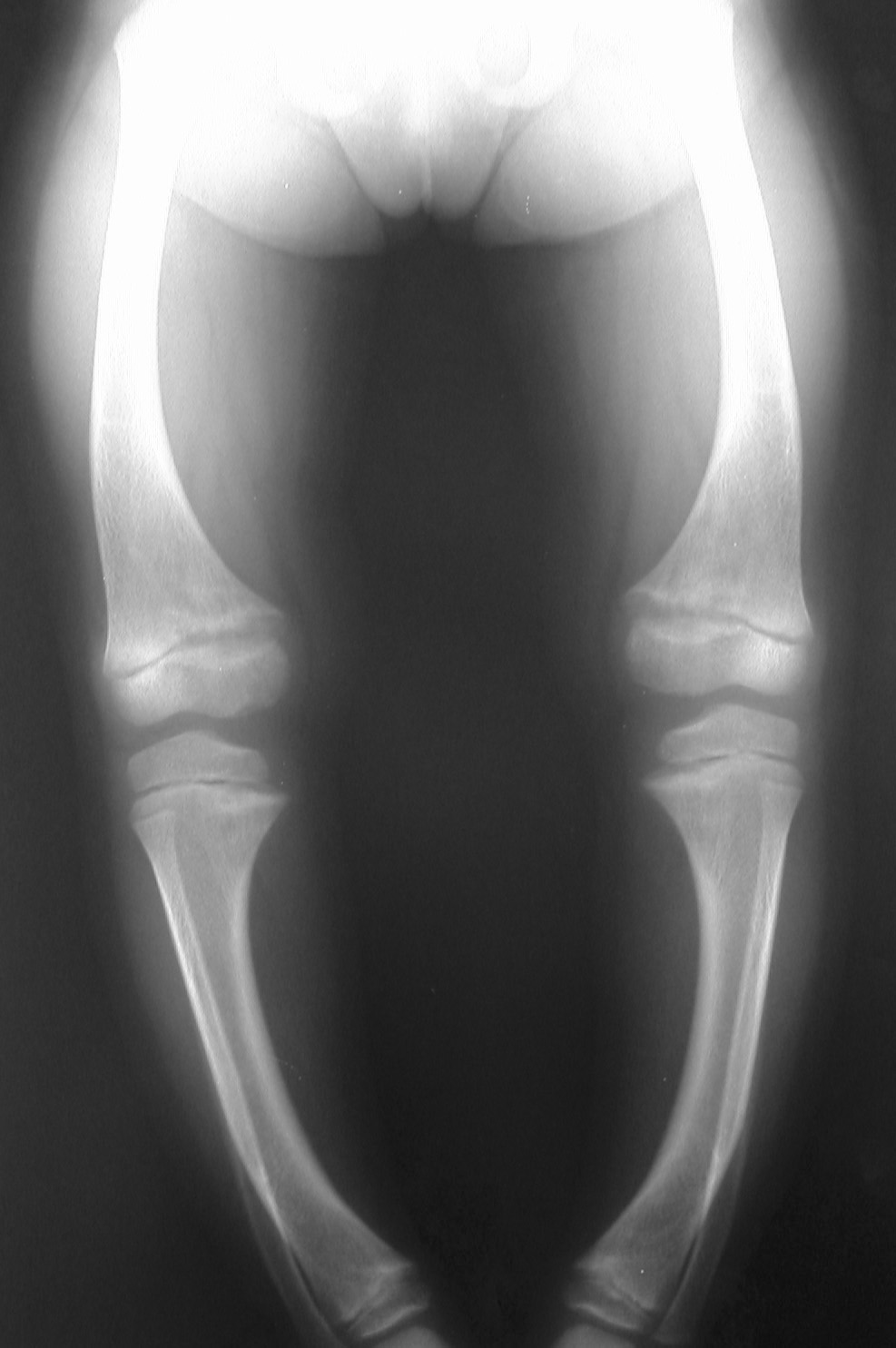 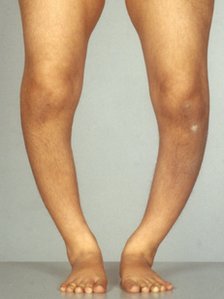 6.  Nursemaid’s Elbow
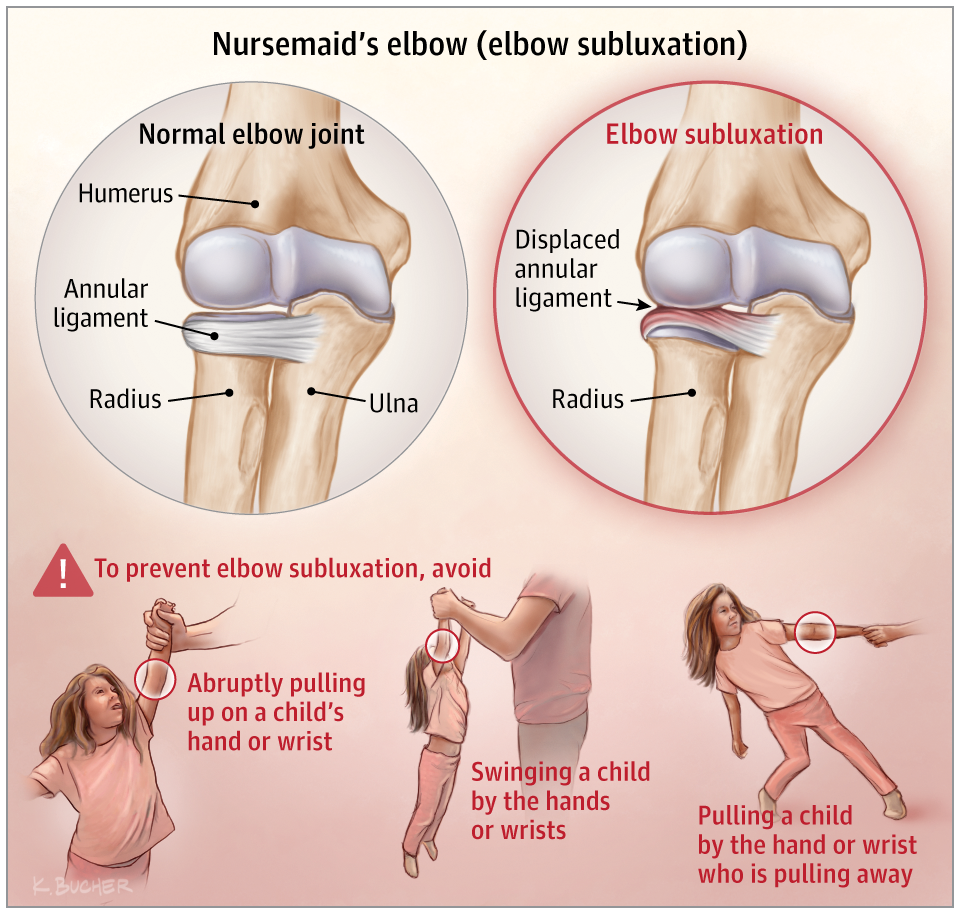 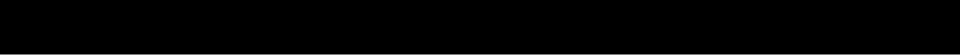 6. ABNORMALITIES OF THE SPINE
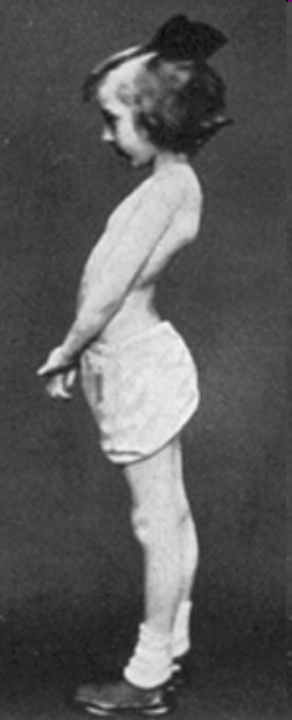 a)KYPHOSIS is a hunchback curve

b)LORDOSIS is a swayback in the lower region.
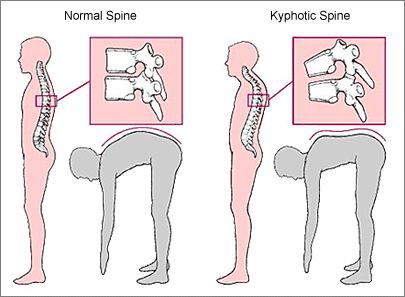 c) ANKYLOSIS is severe arthritis in the spine and the vertebrae fuse.
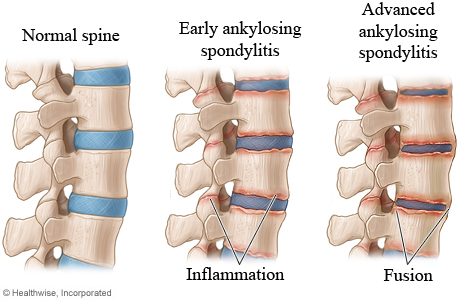 d) SCOLIOSIS
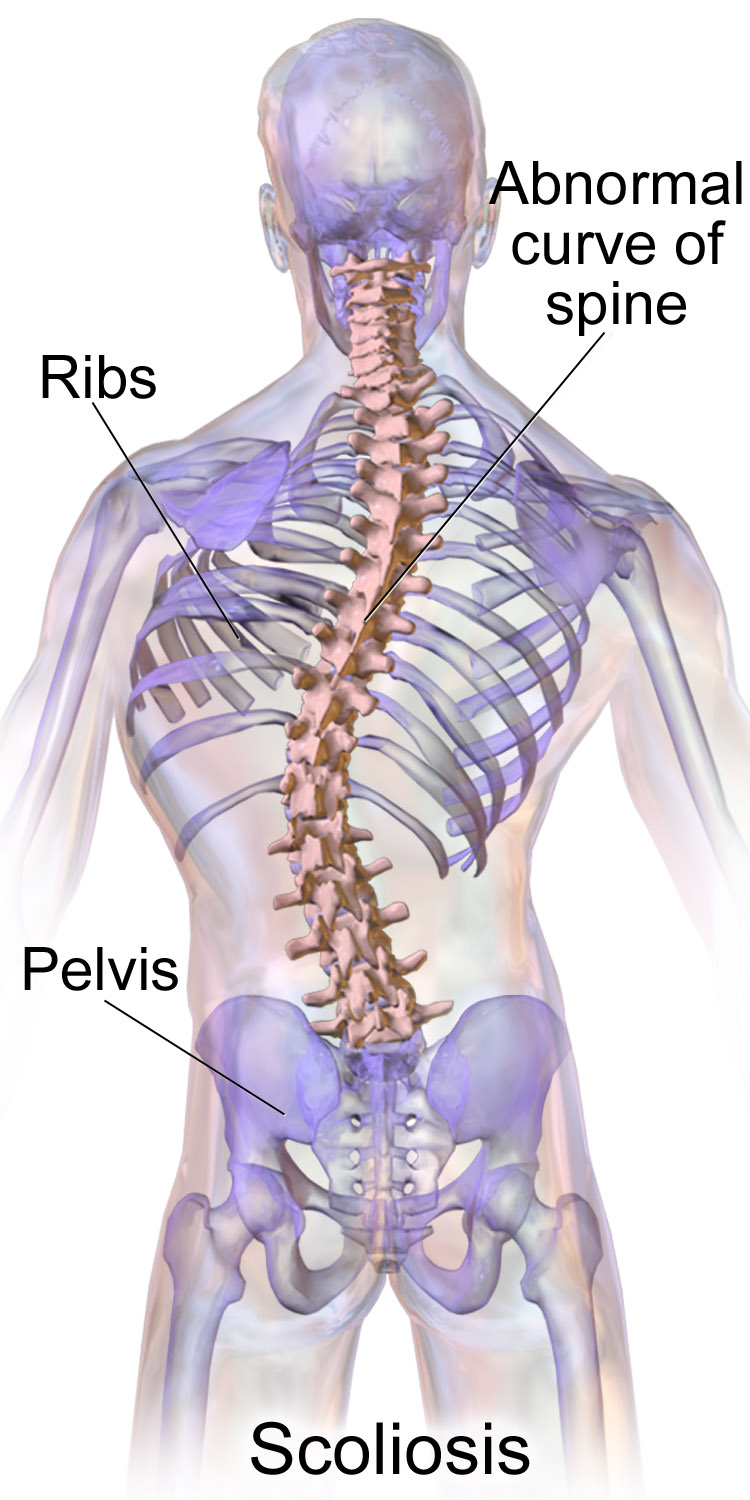 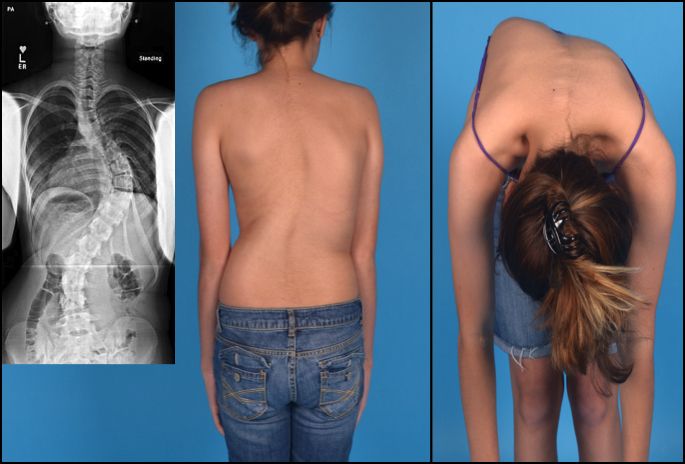 7. Fibrodysplasia ossificans progressiva (FOP) → soft tissue regrows as bone. Sufferers are slowly imprisoned by their own skeletons.
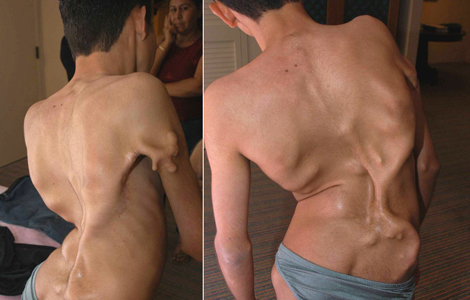 Munchmeyer disease" or "stone man syndrome"
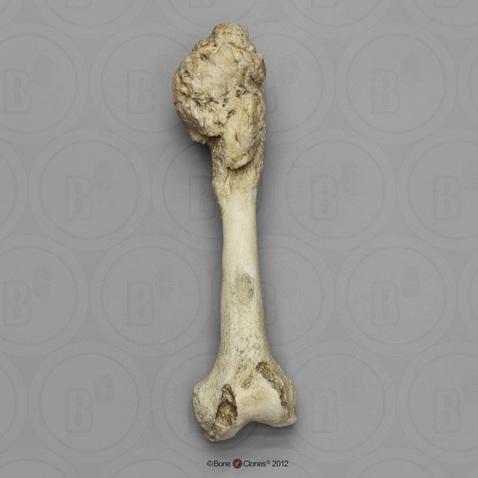 8. Osteosarcoma

Most common bone cancer, primarily affecting the long bones, particularly those in the knee, hip, or shoulder regions.   Most commonly affects teenagers and young adults.
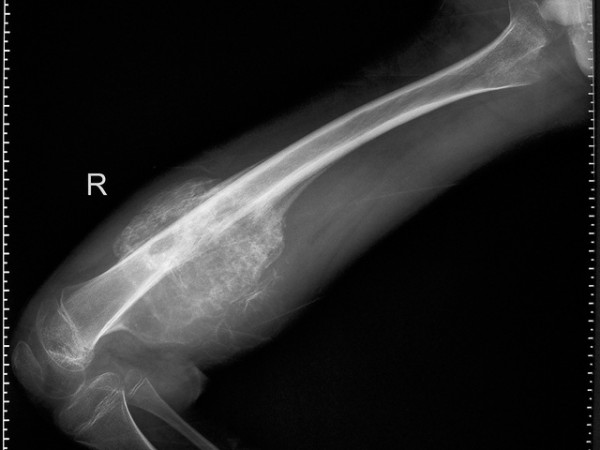 FUN FACTS ABOUT BONES
Babies are born with 300 bones, but by adulthood we have only 206 in our bodies. 
The giraffe has the same number of bones in its neck as a human: seven in total. 
The long horned ram can take a head butt at 25 mph. The human skull will fracture at 5 mph.